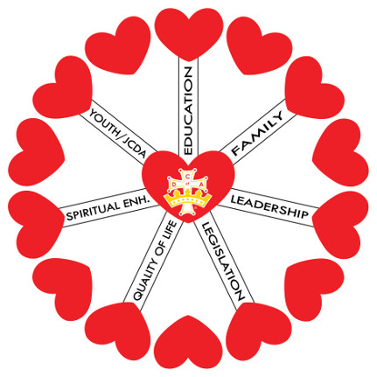 2024
Circle of Love 
2024 Award Winners
Court #2690
Education
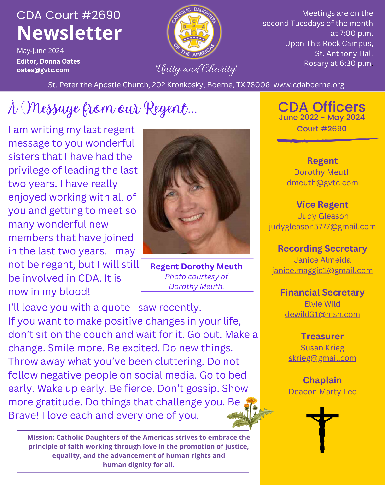 Category V  - 126+ Members 
1st Place 
Newsletter – Donna Oates
Family
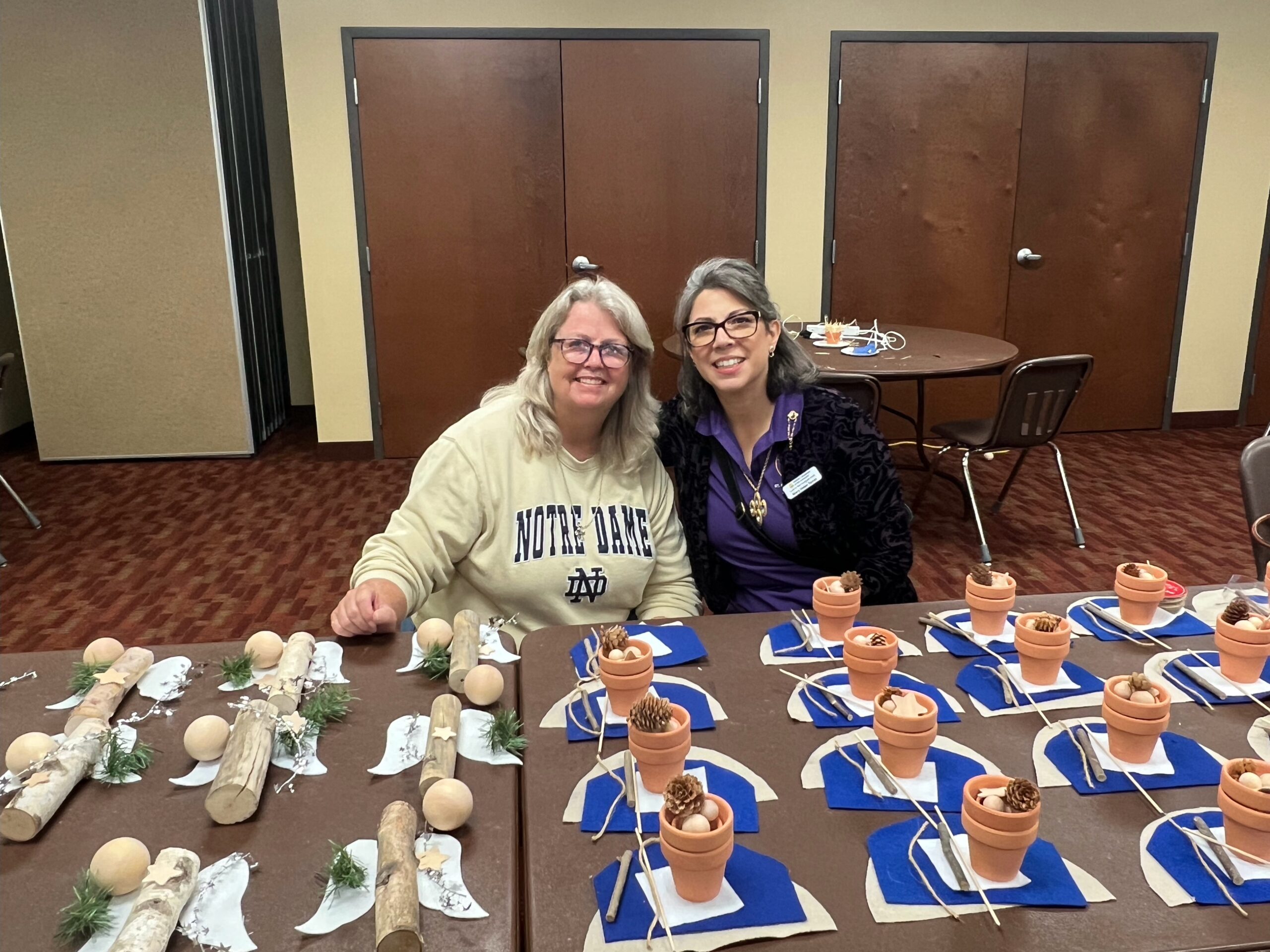 Category V  - 126+ Members 
2nd Place 
Family Advent Project – Michelle Lee
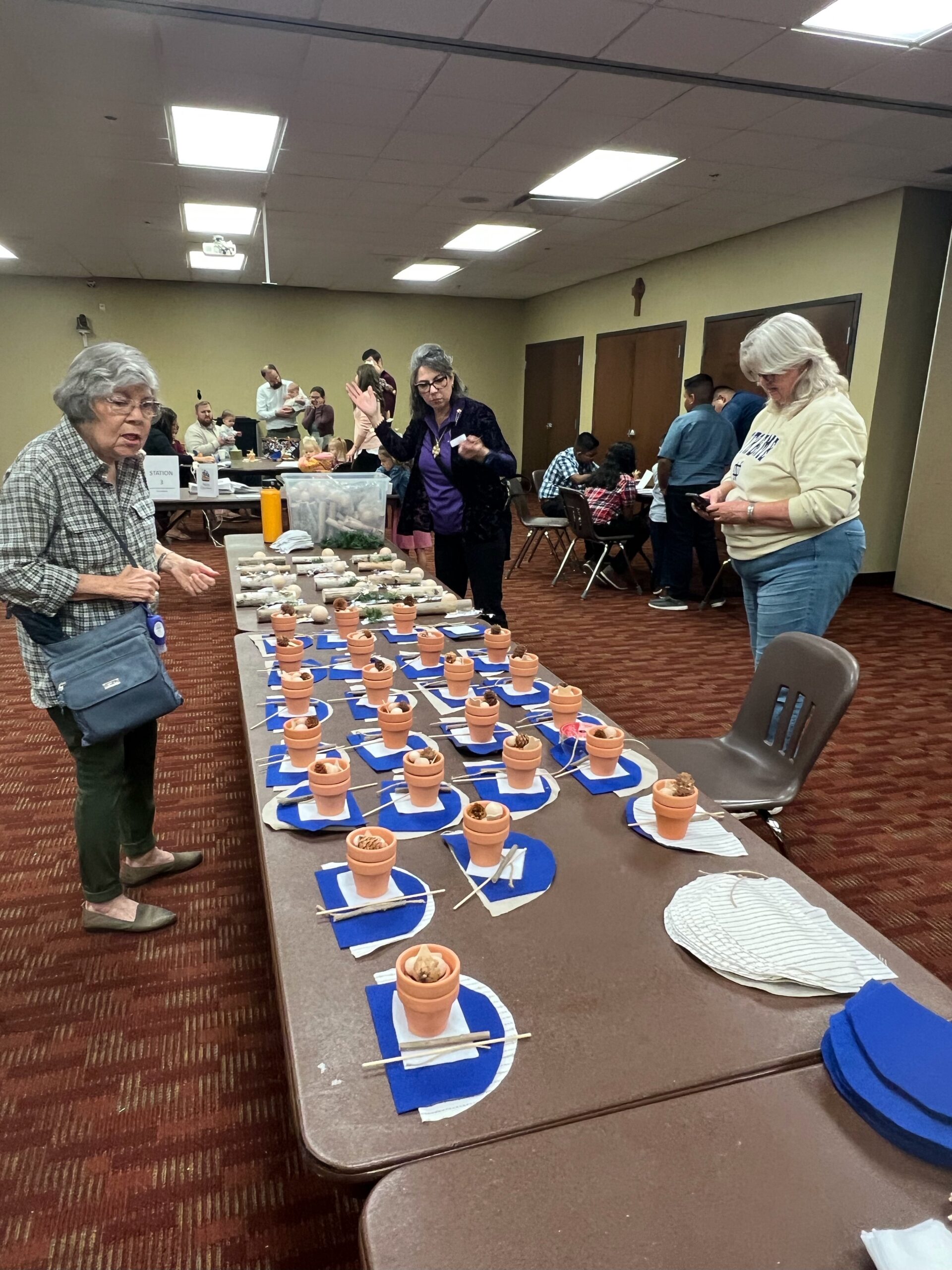 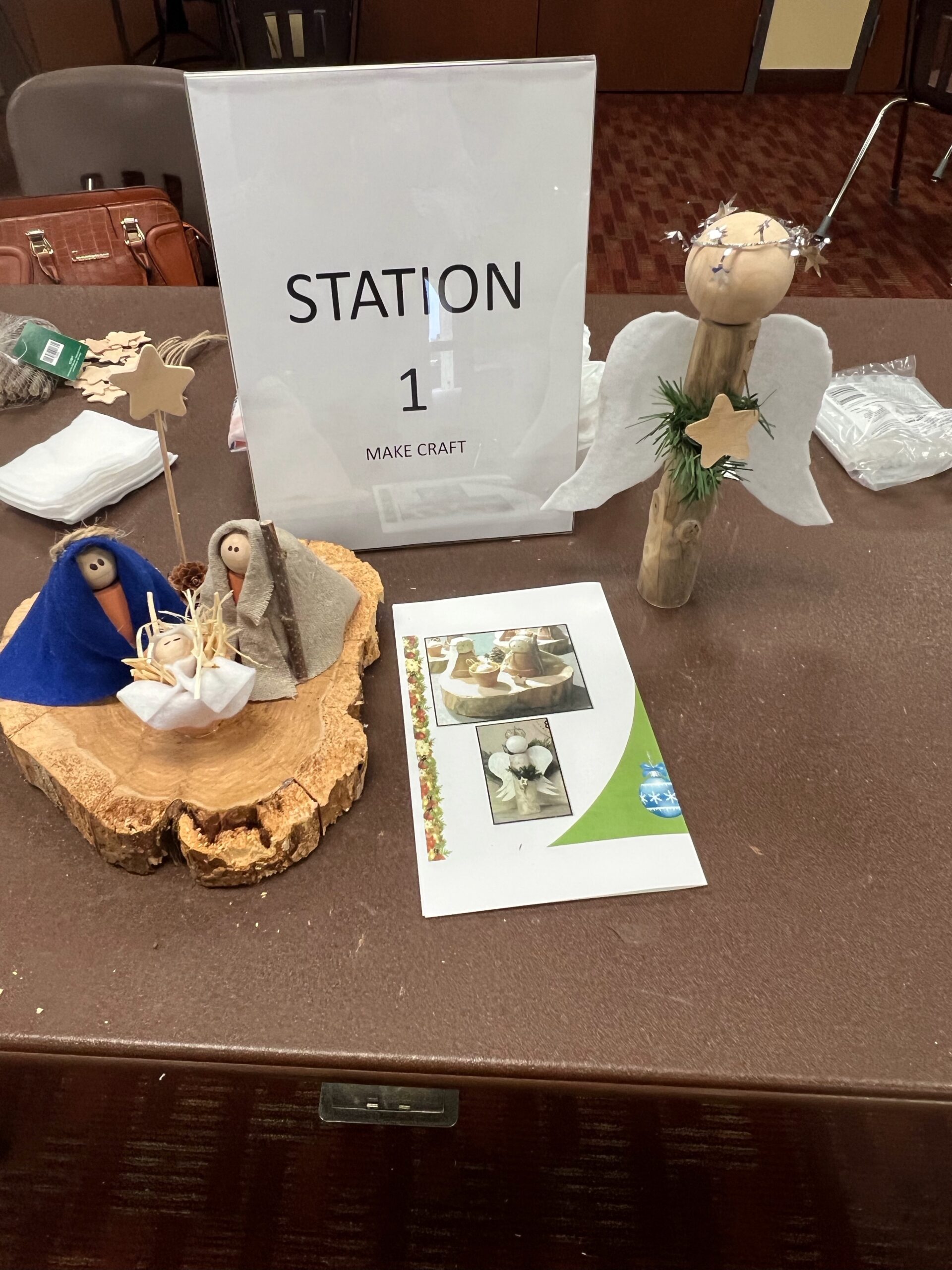 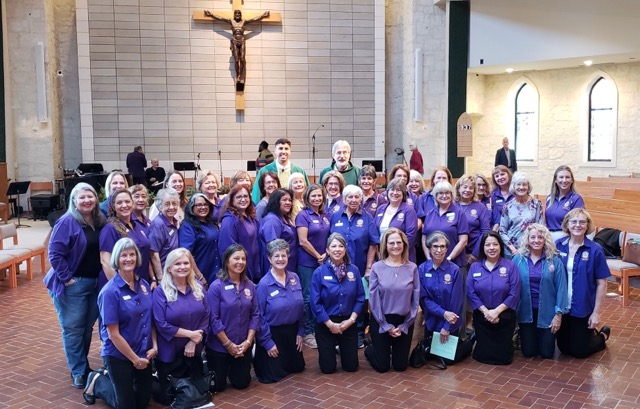 Leadership
Category V  - 126+ Members 
1st Place 
ALL OF YOU – the leadership positions you serve within our parish
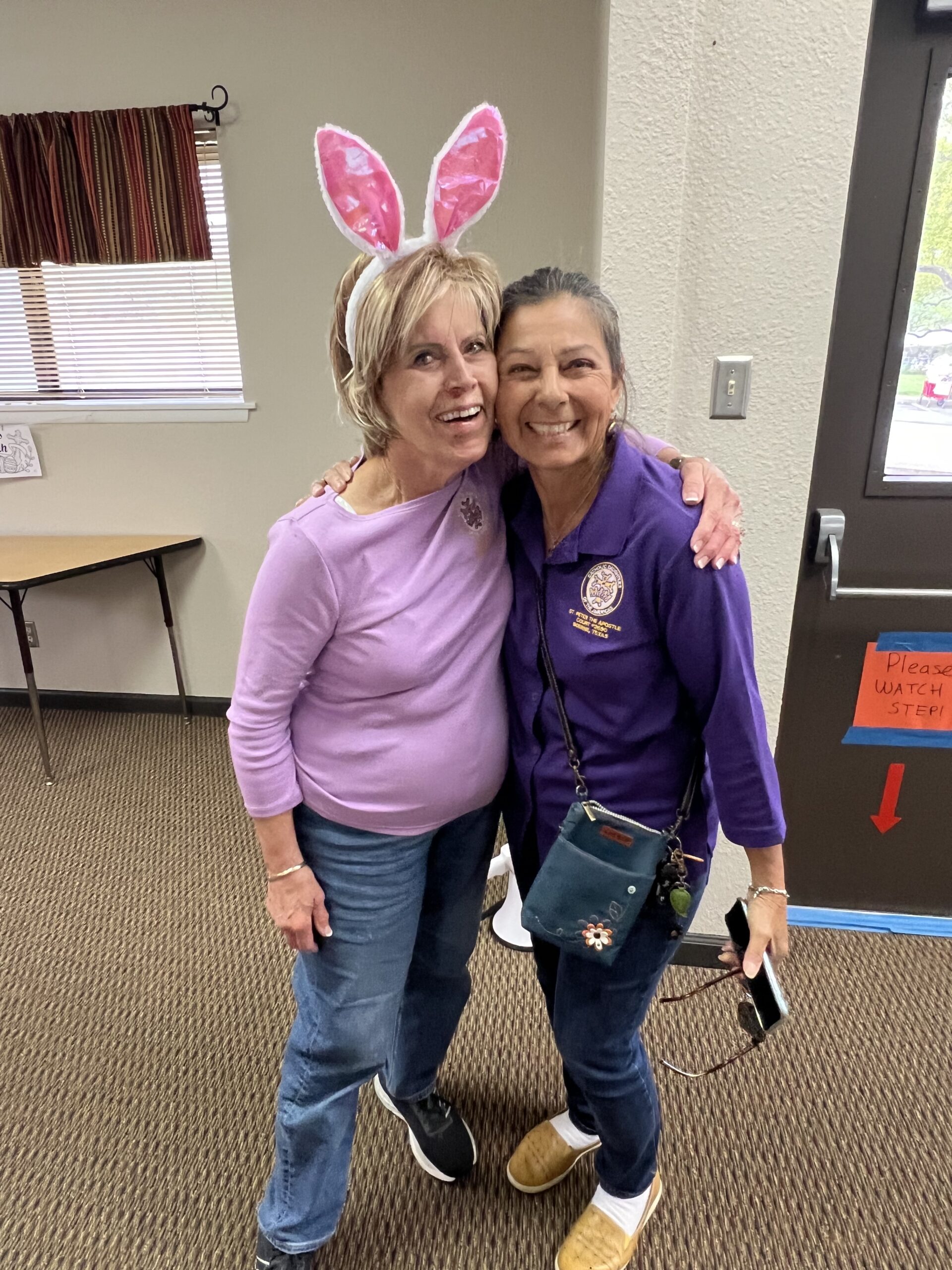 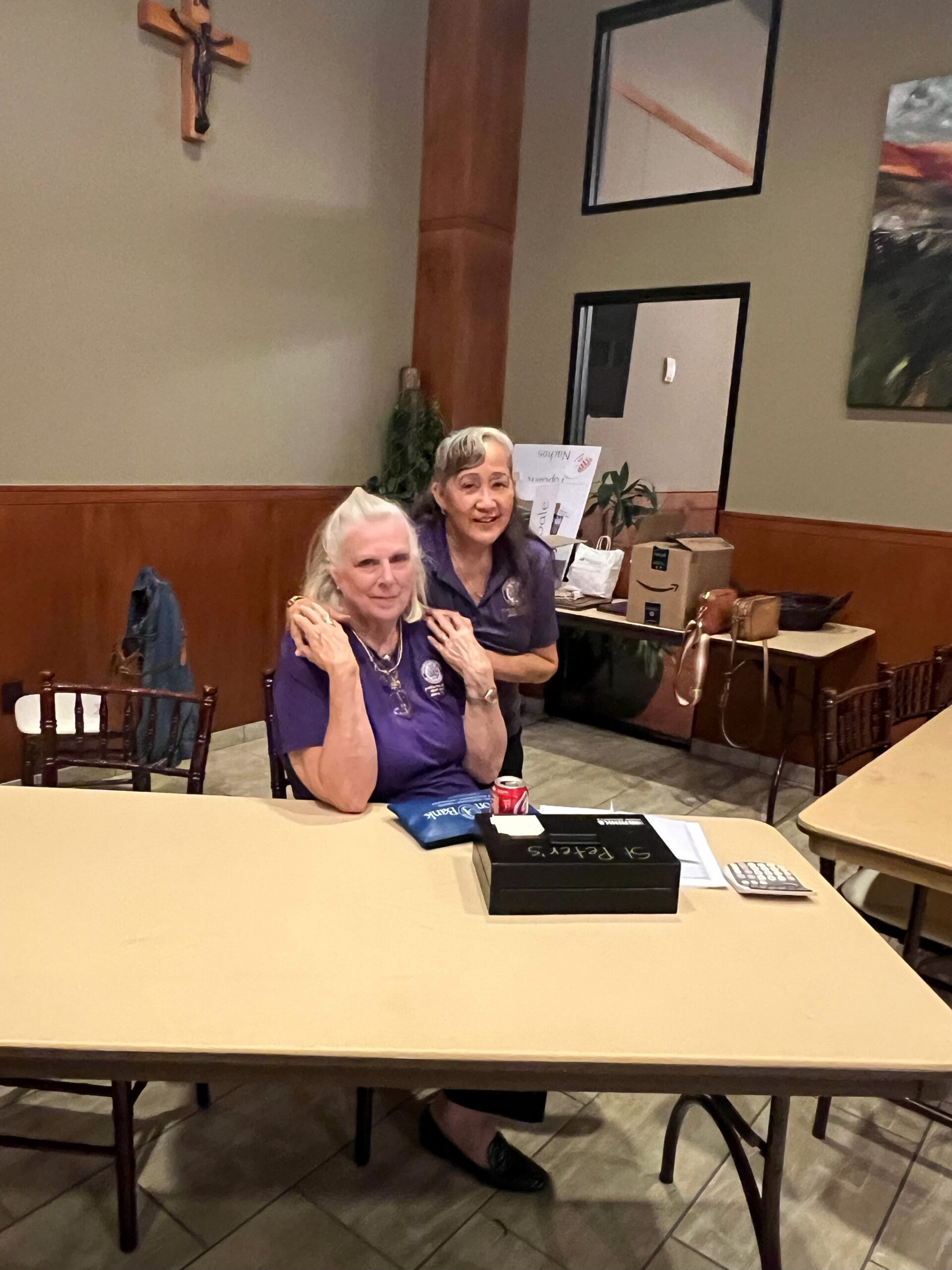 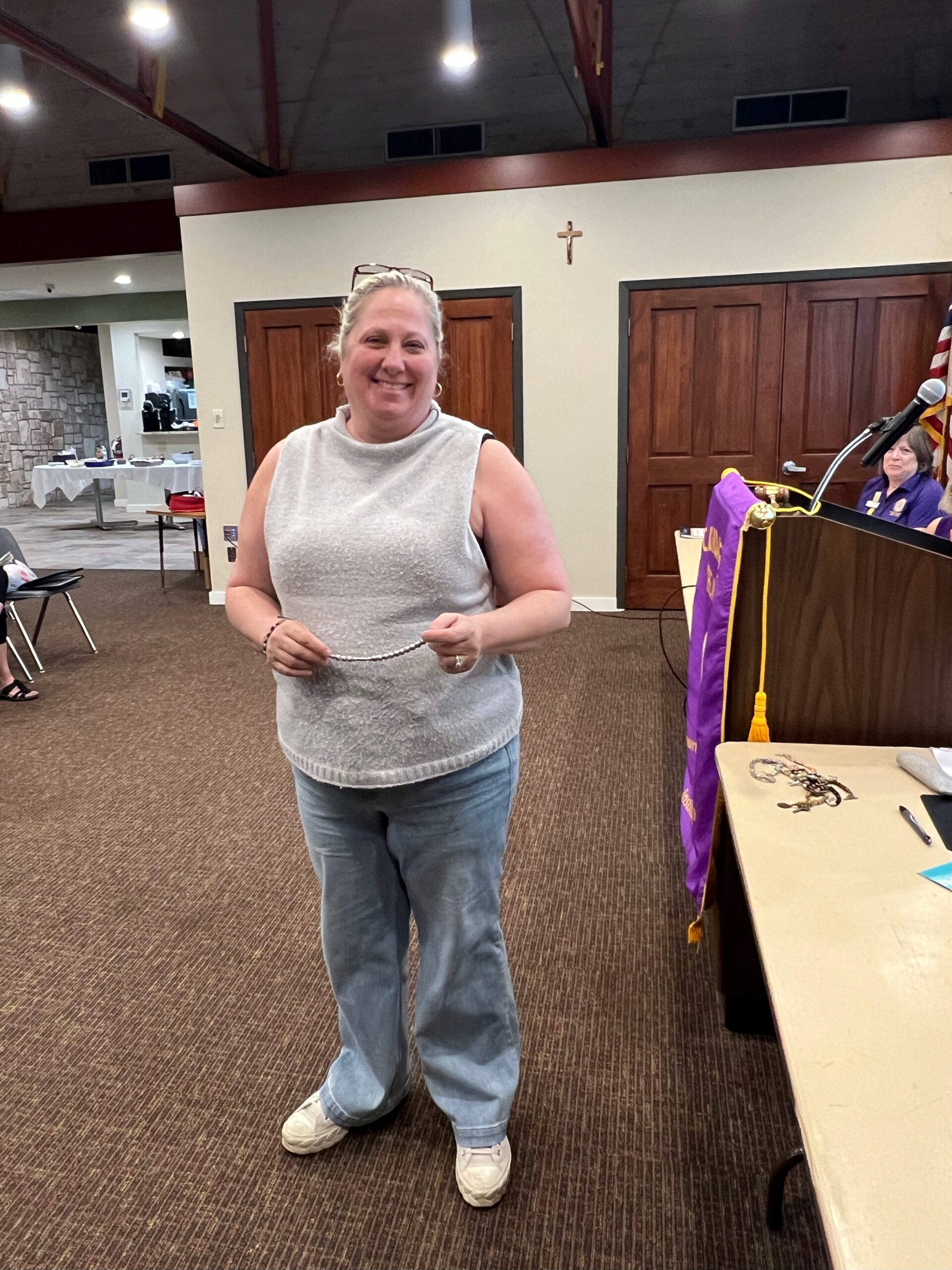 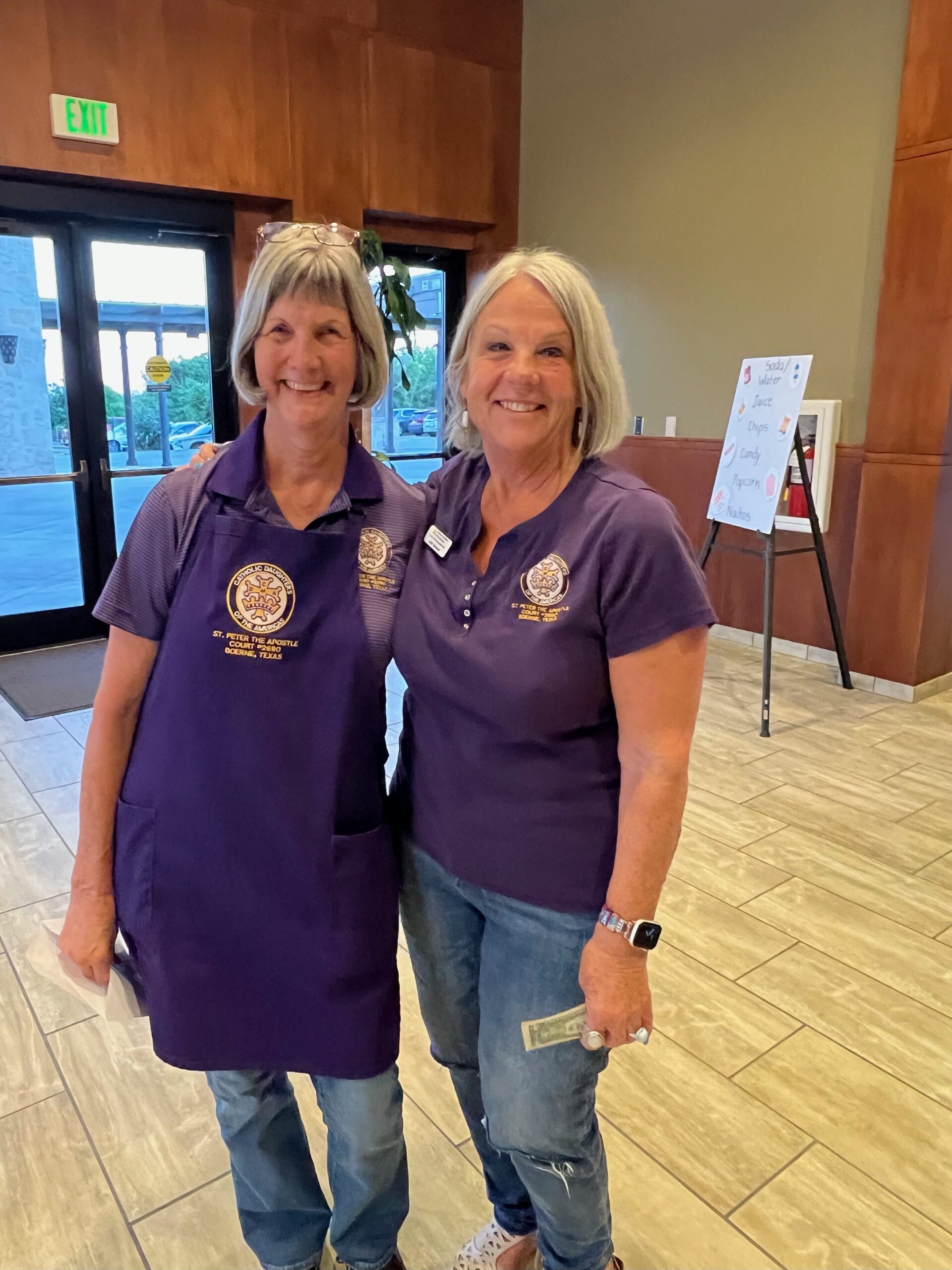 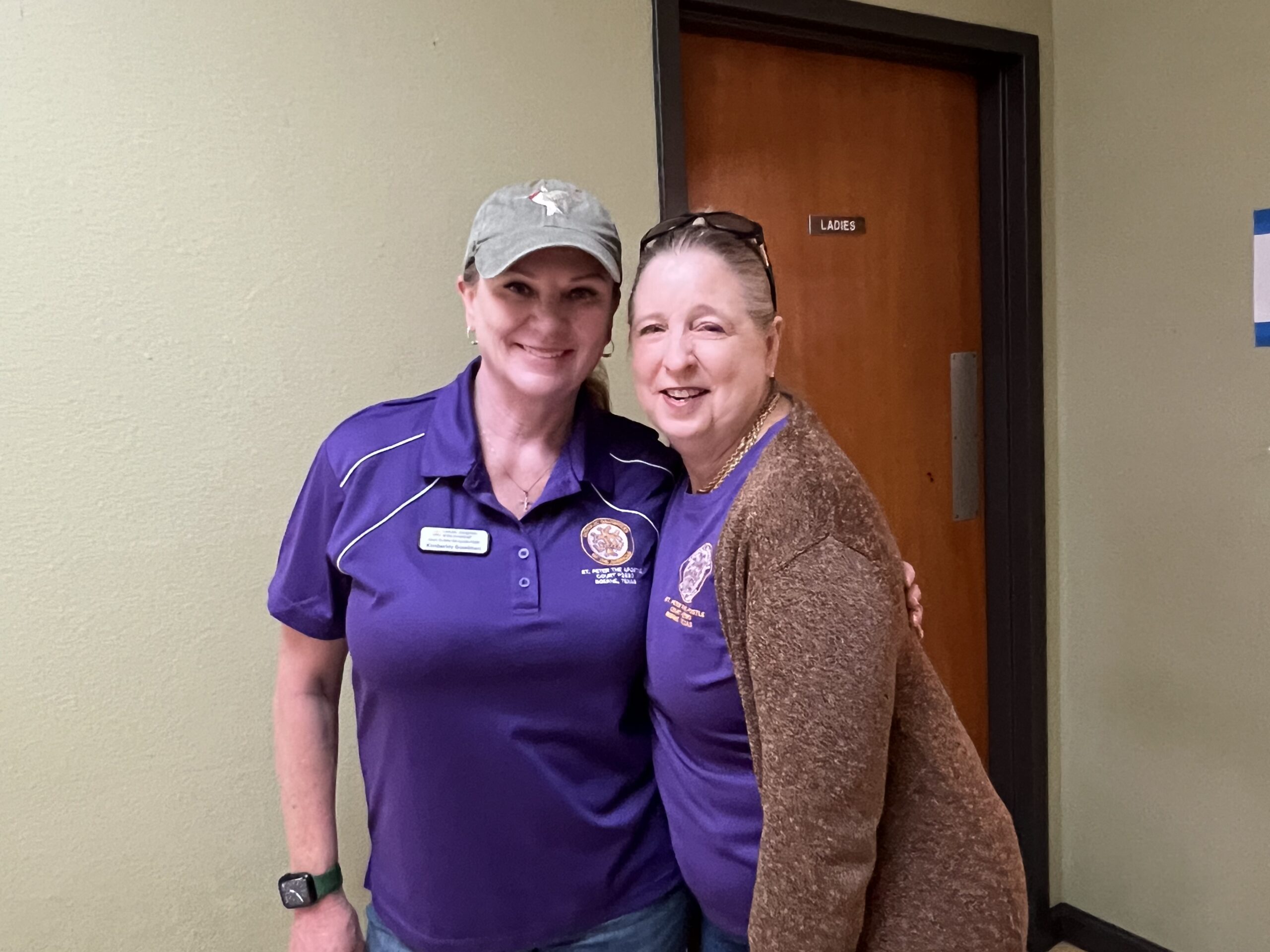 Leadership – it’s saying yes
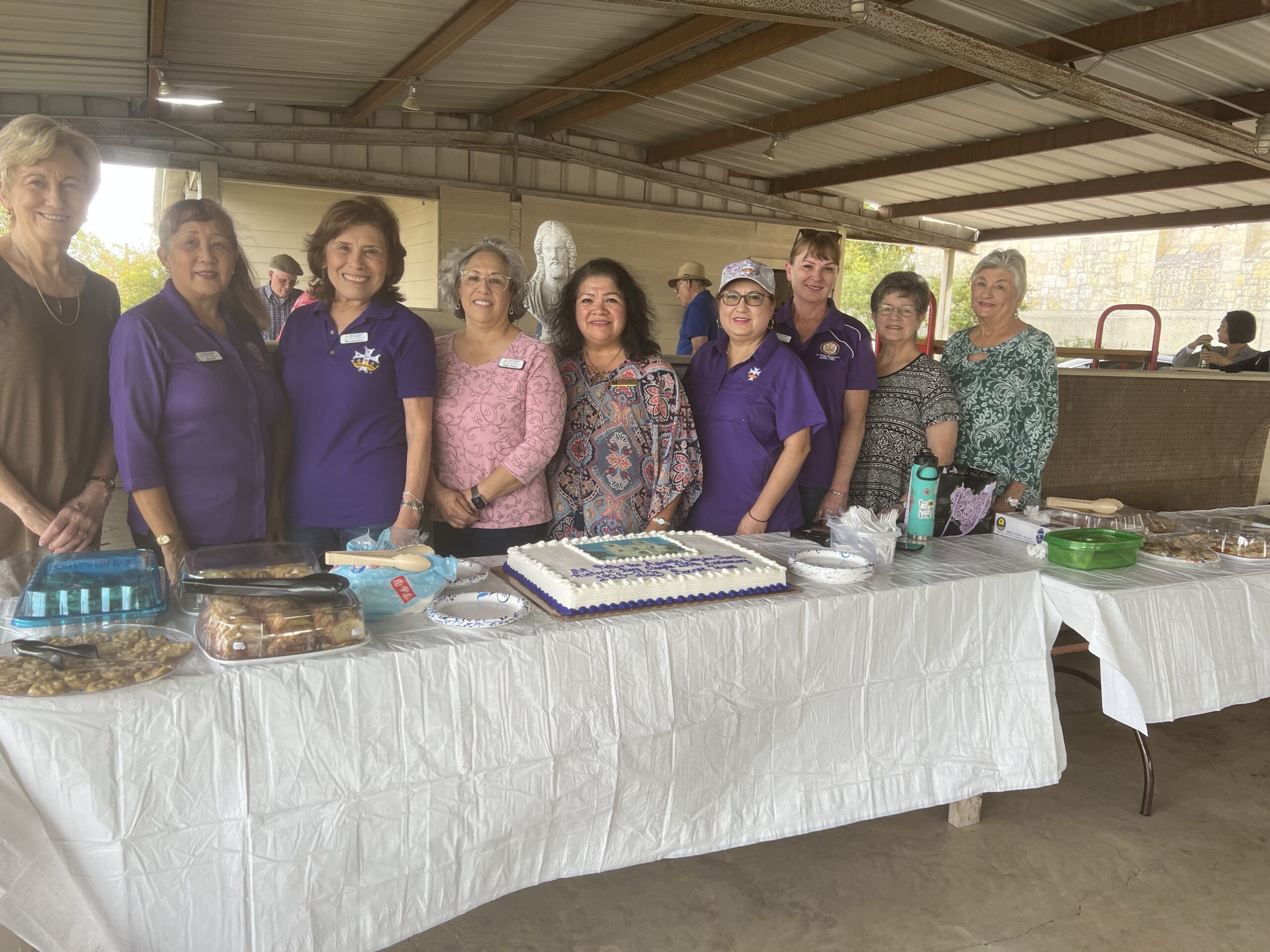 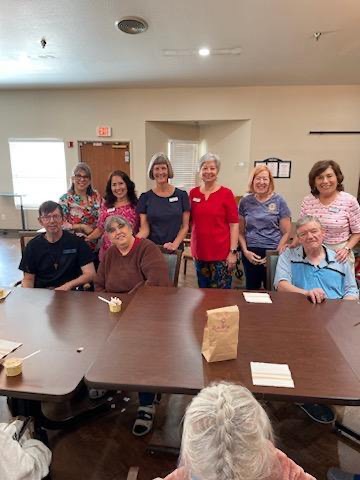 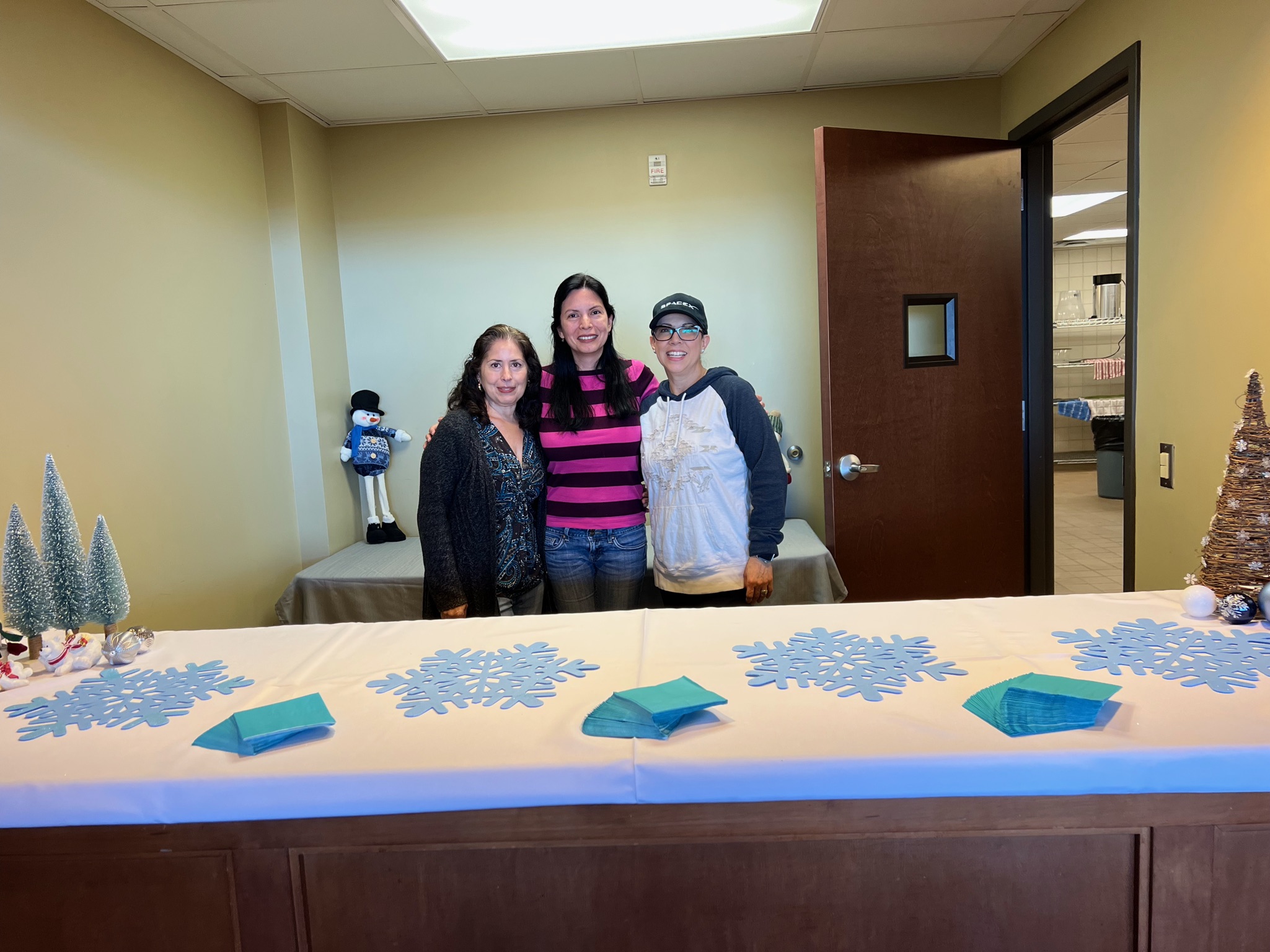 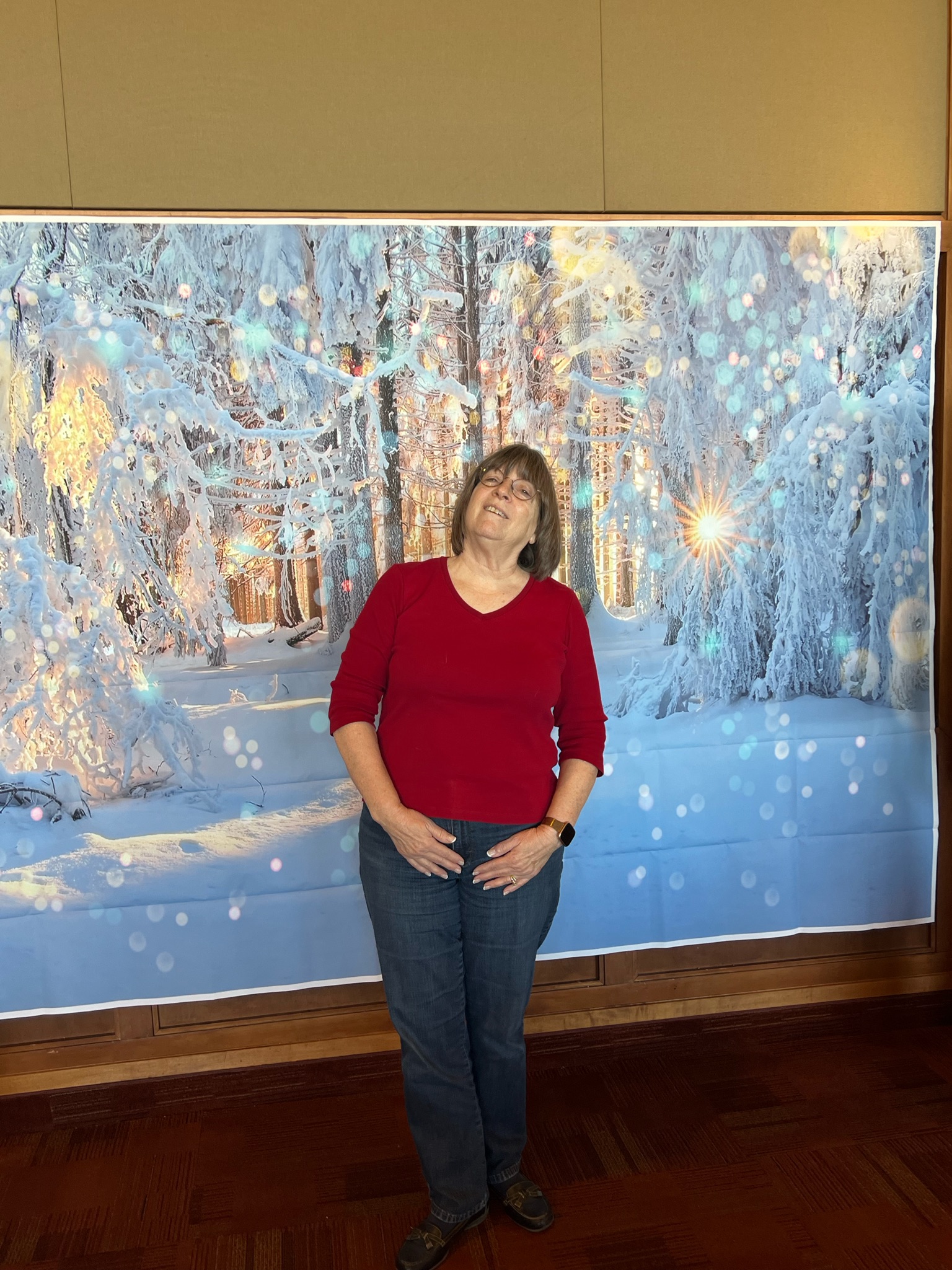 And serving side by side
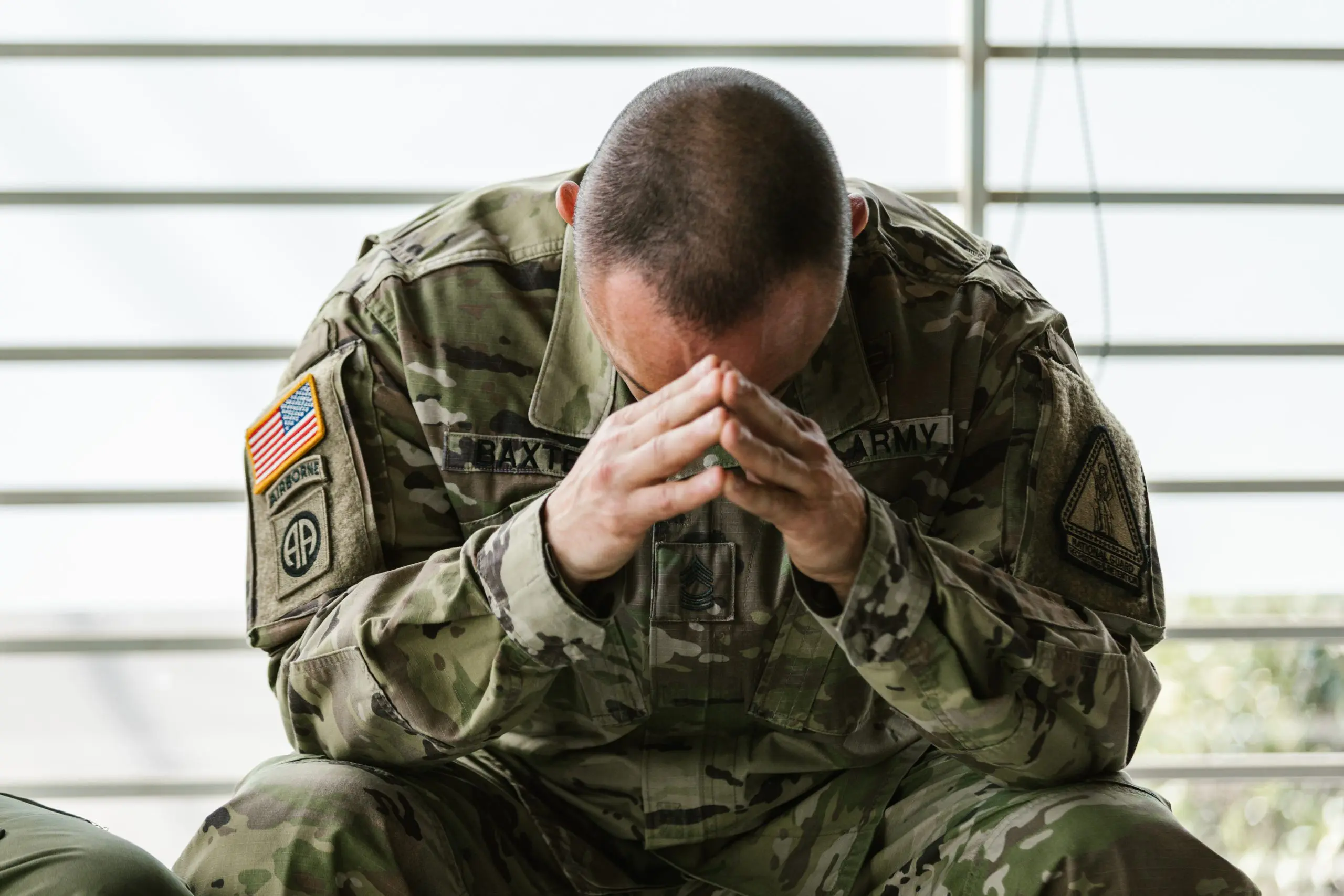 Legislation
Category V  - 126+ Members 
1st Place 
Vet Program – Barbara Walz
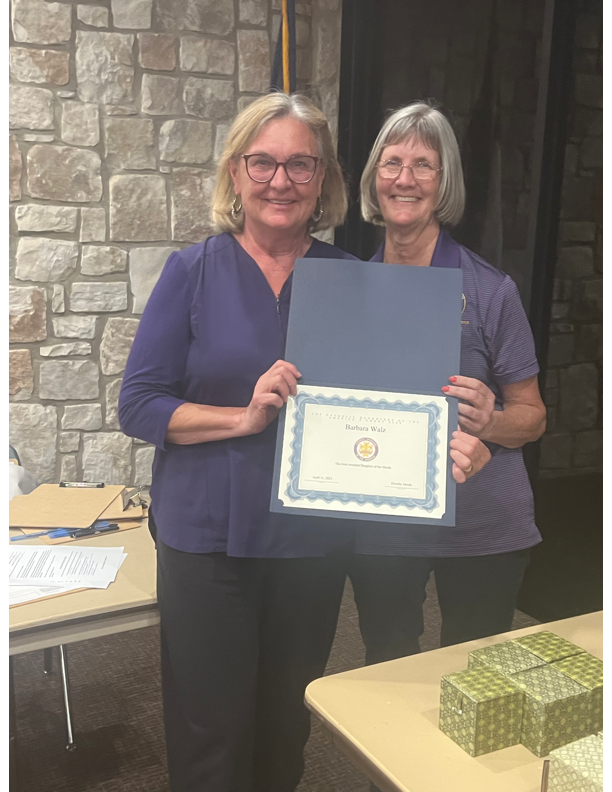 Spiritual Enhancement
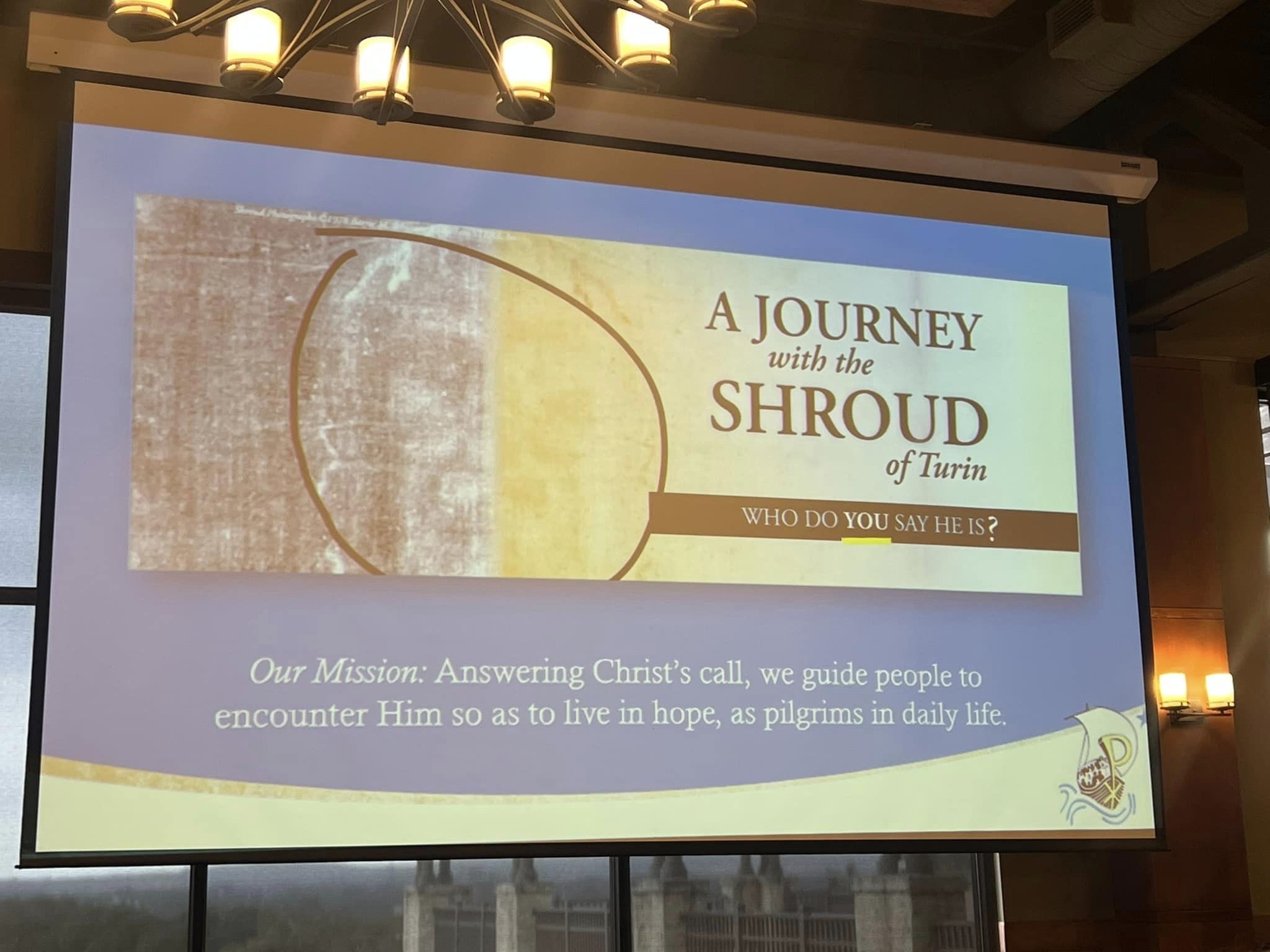 Category V  - 126+ Members 
1st Place 
The Shroud – Judy Gleason
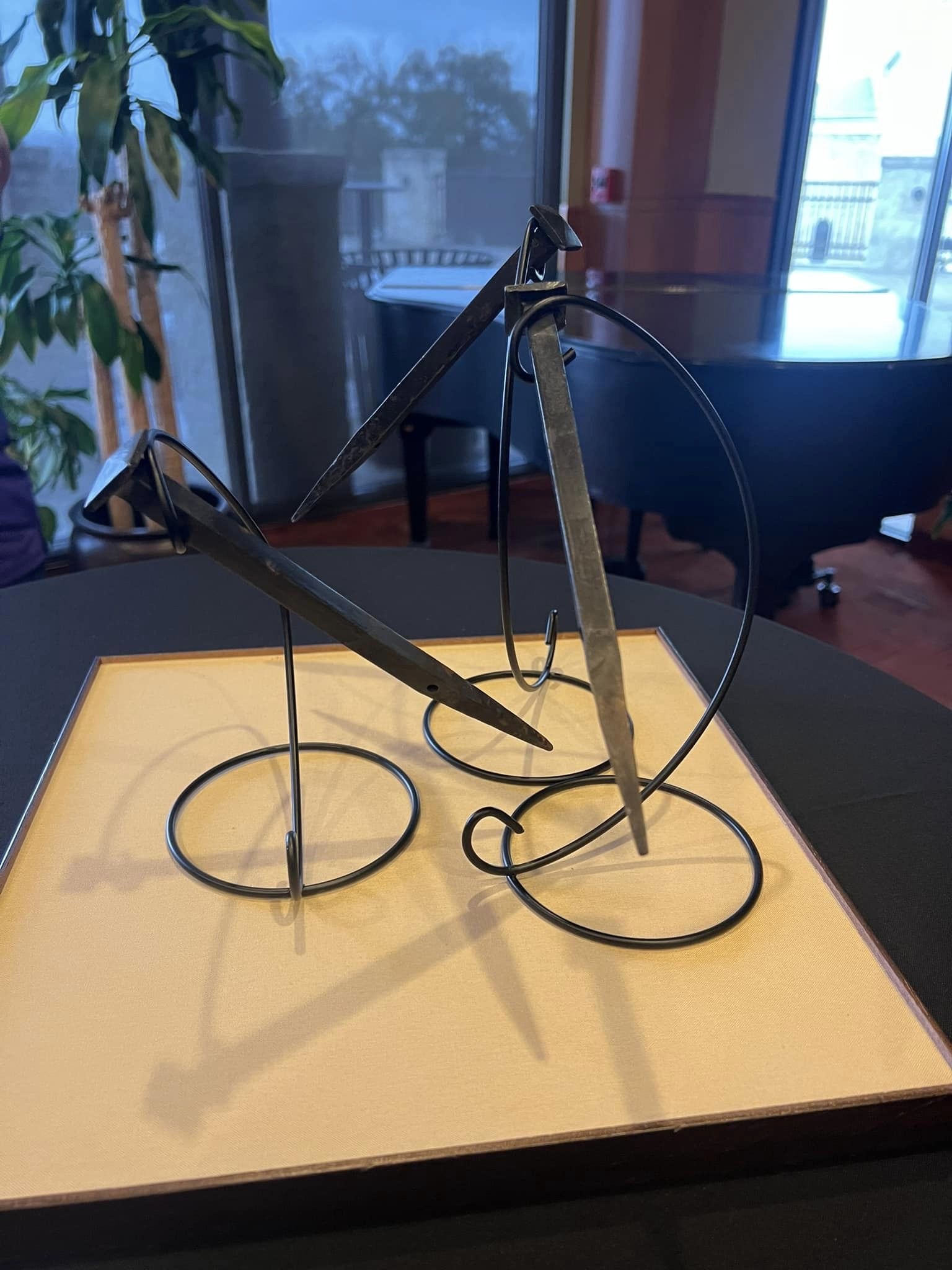 Were you there when they crucified our Lord?
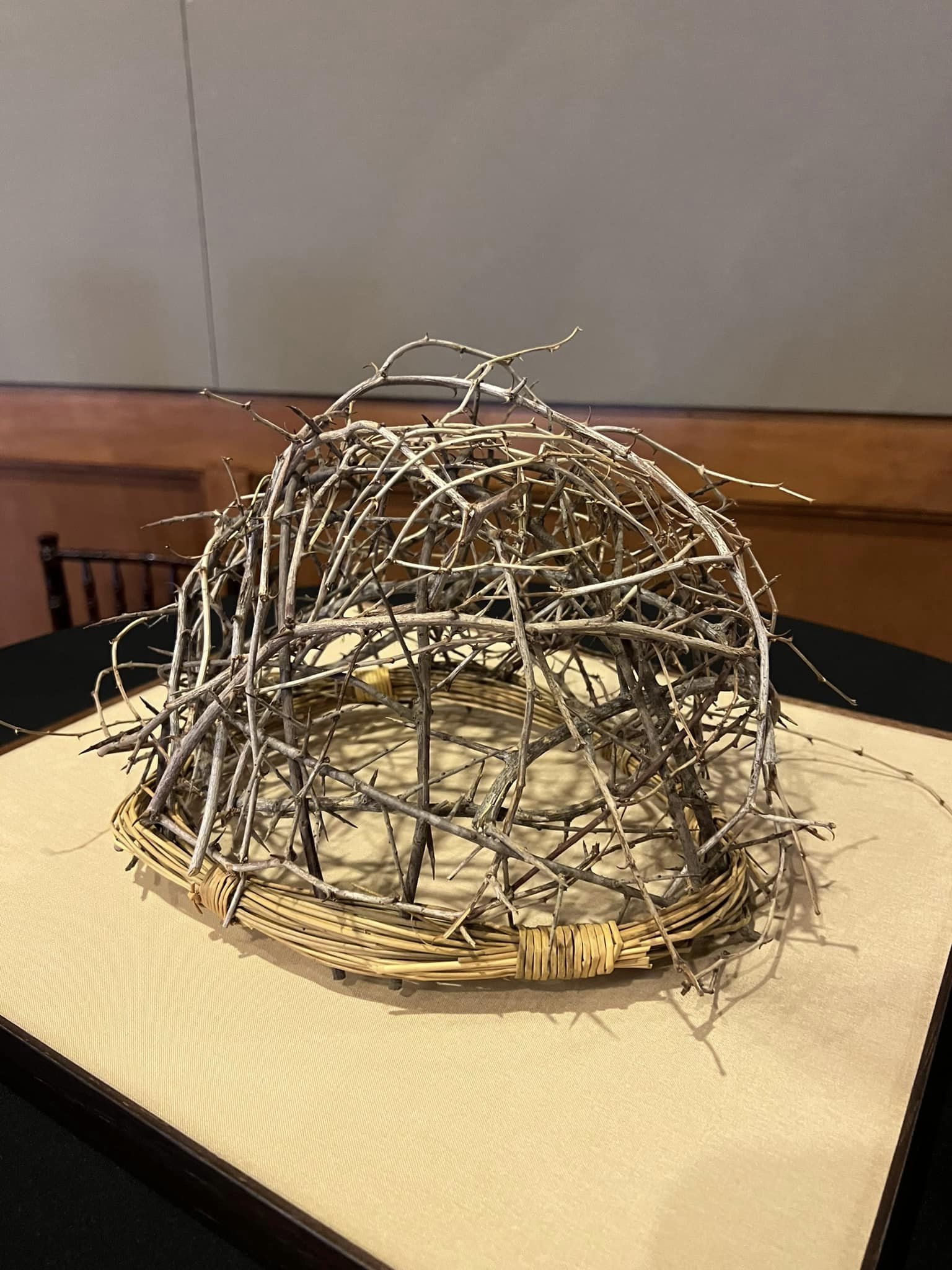 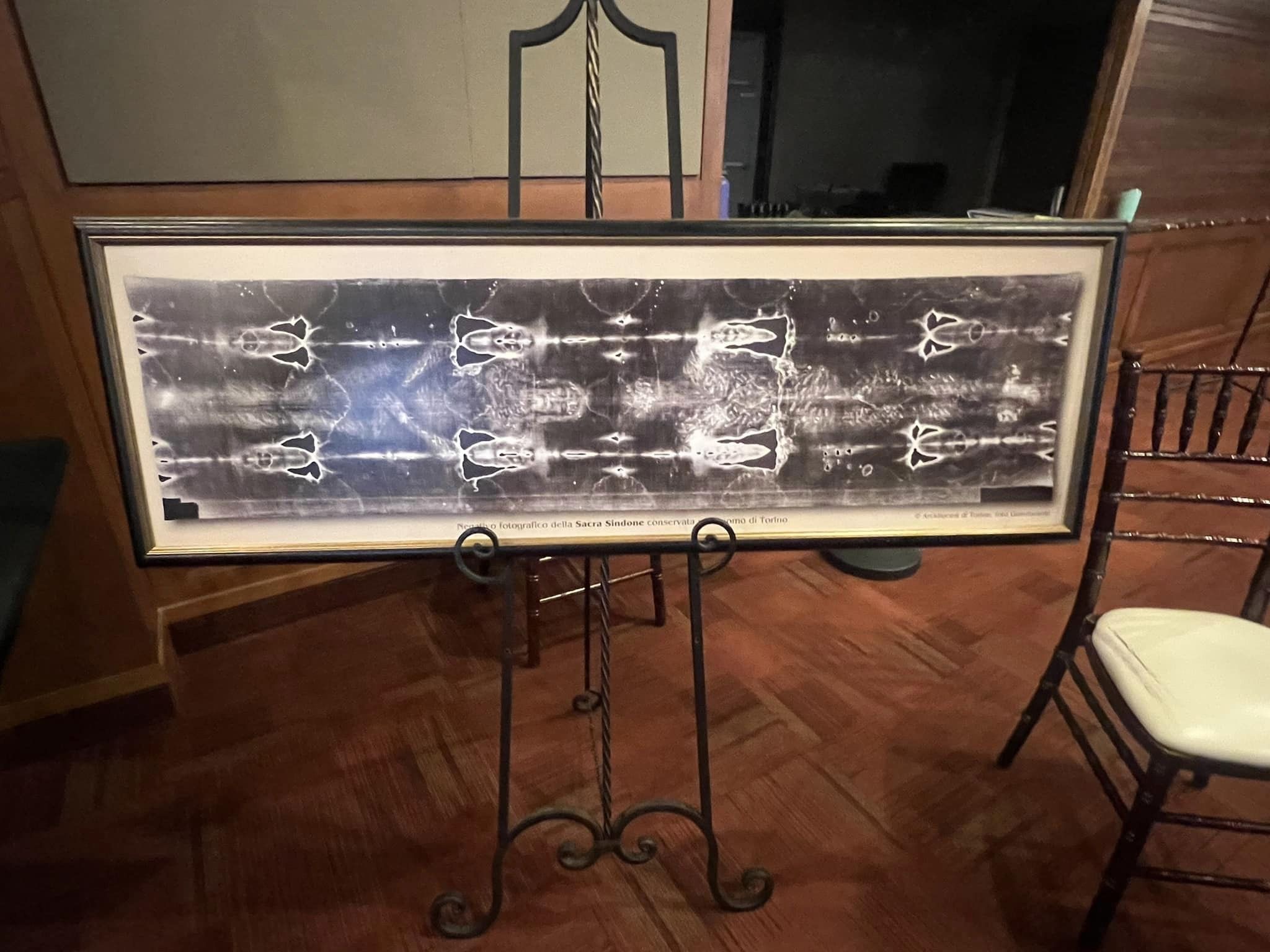 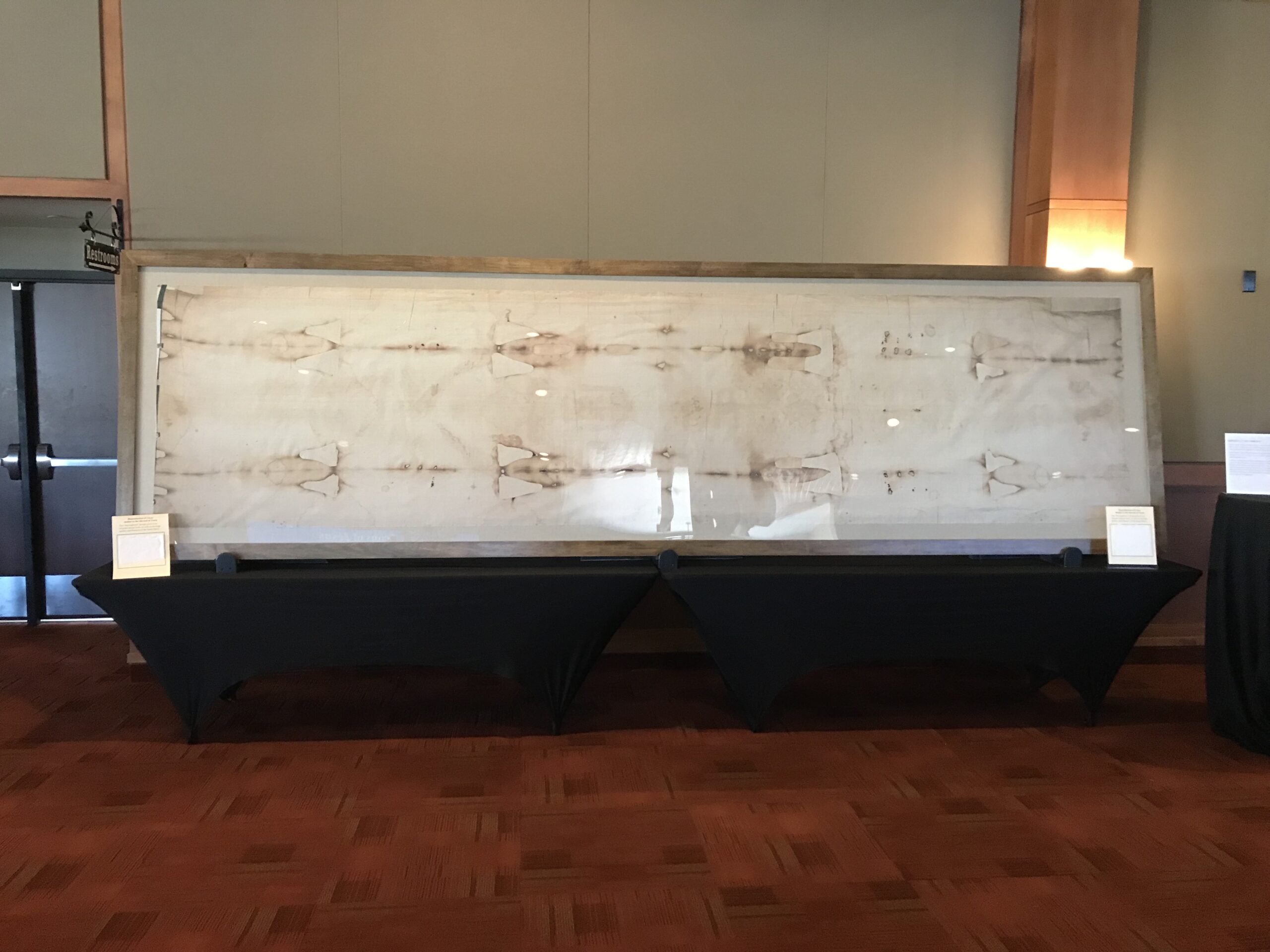 You helped make the framing possible and left a legacy of strength, faith and hope
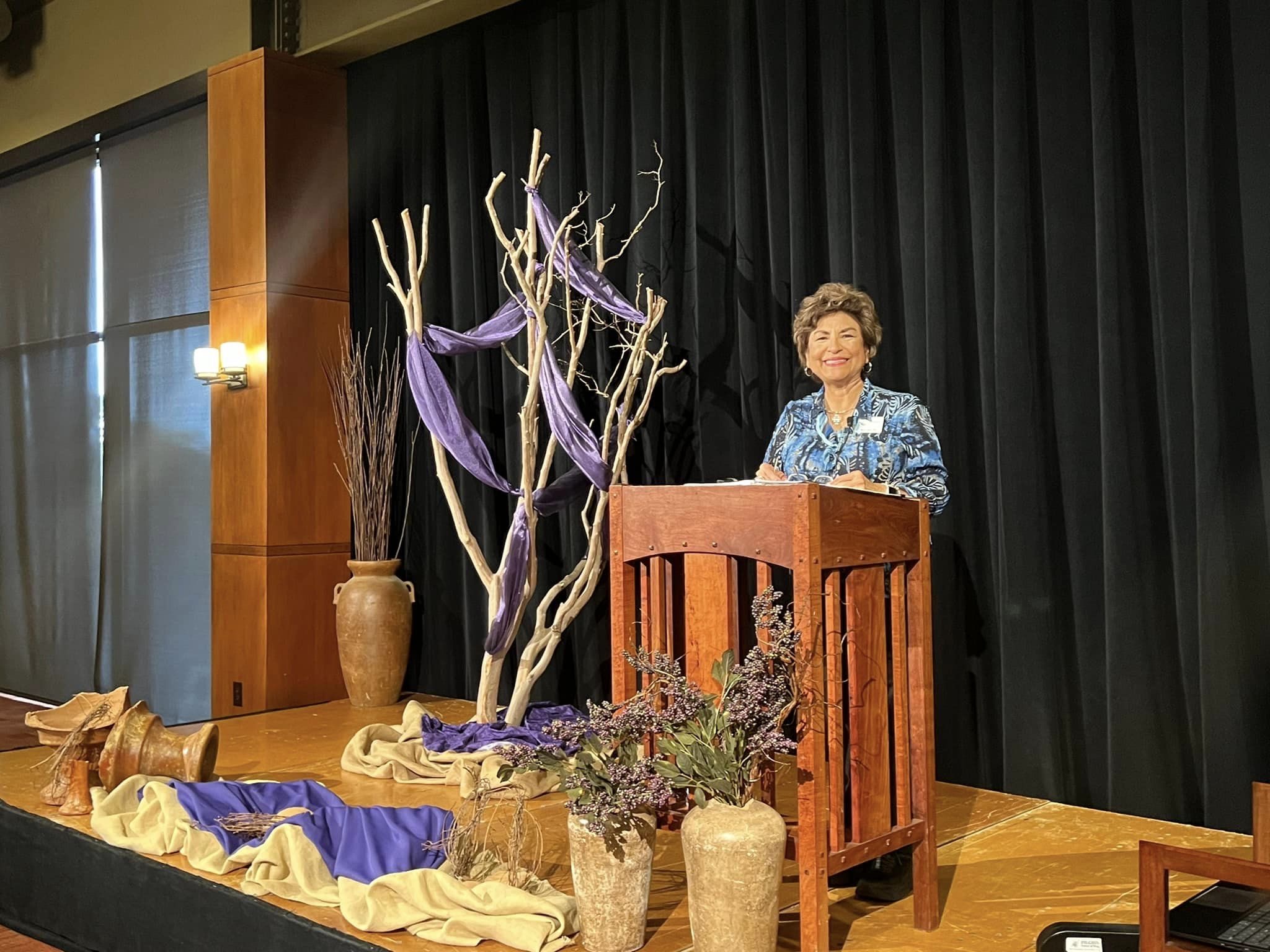 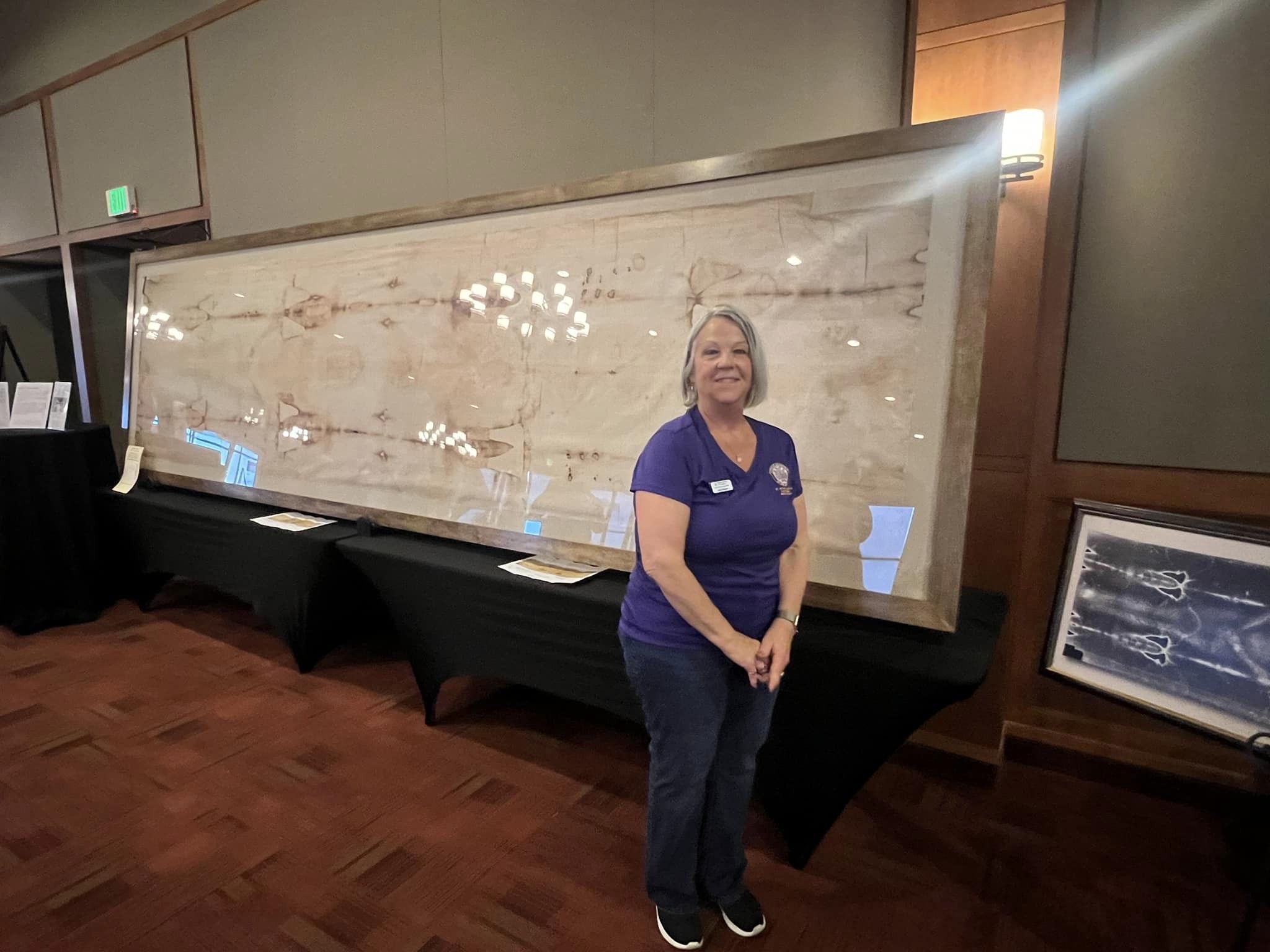 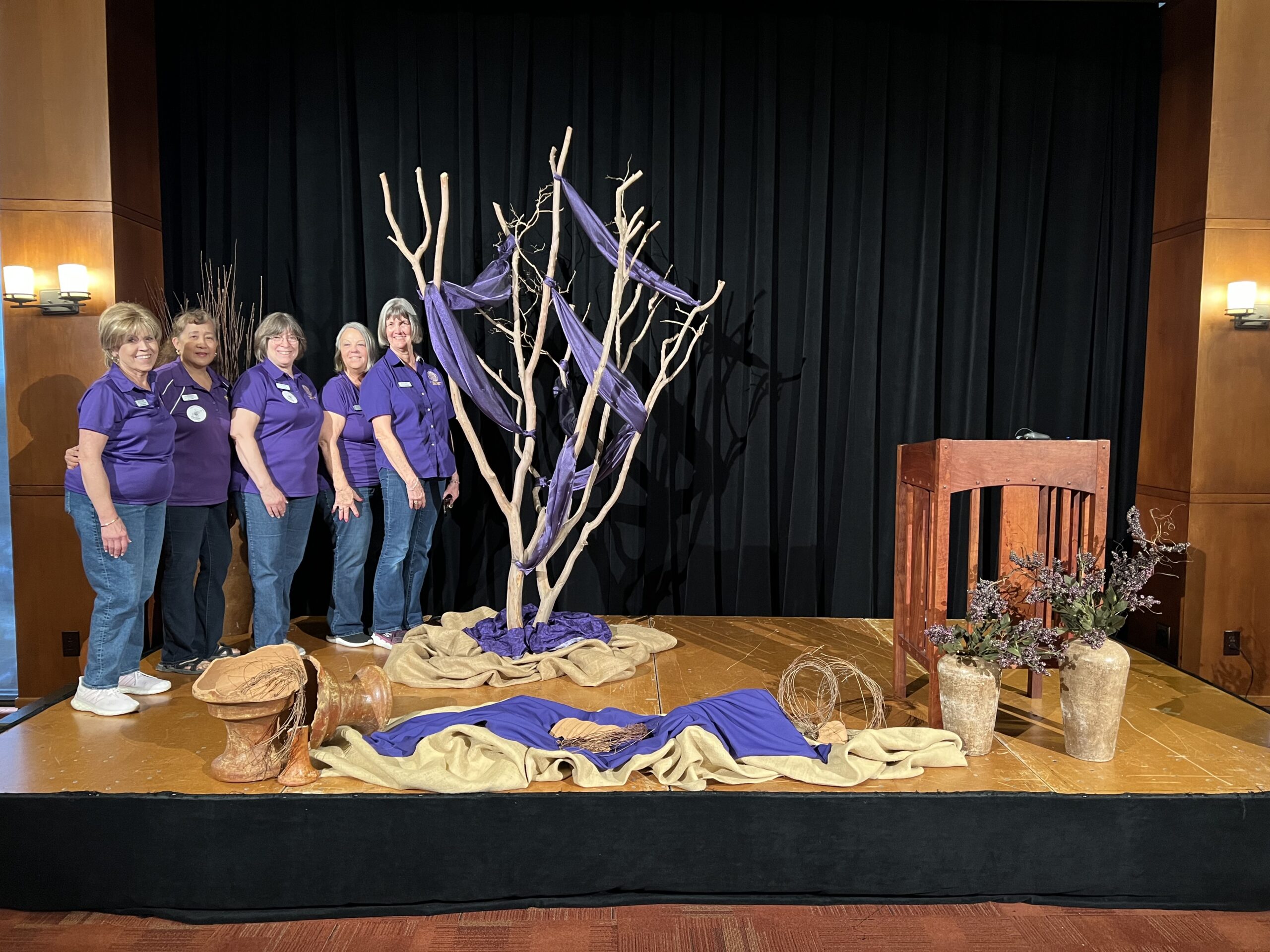 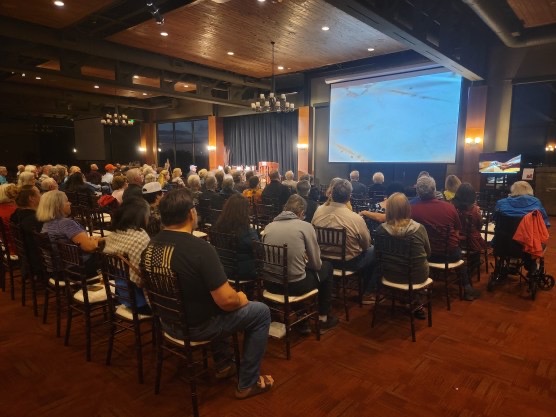 The Shroud
Over 1,000 people came and you loved them
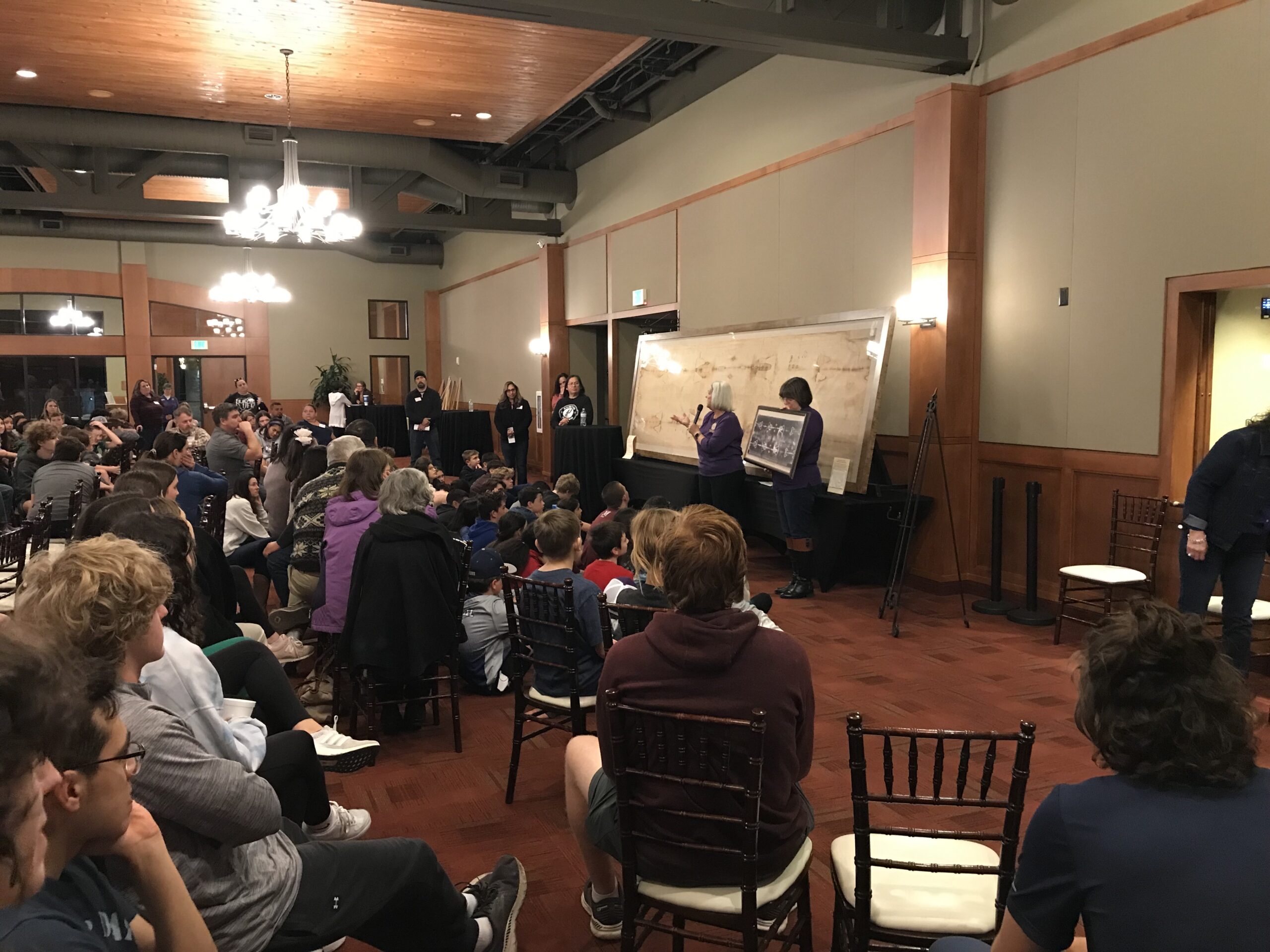 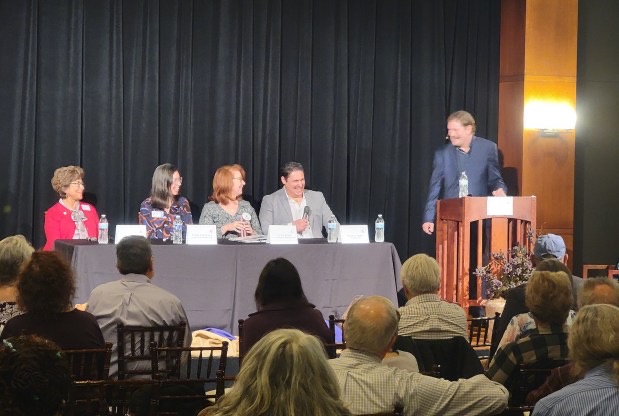 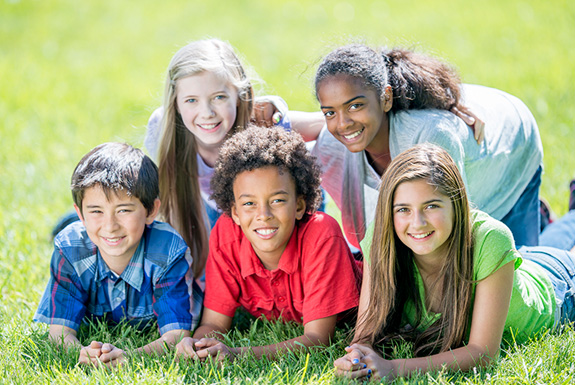 Youth/JCDA
Category V  - 126+ Members 
1st Place 
Day 1 Bags
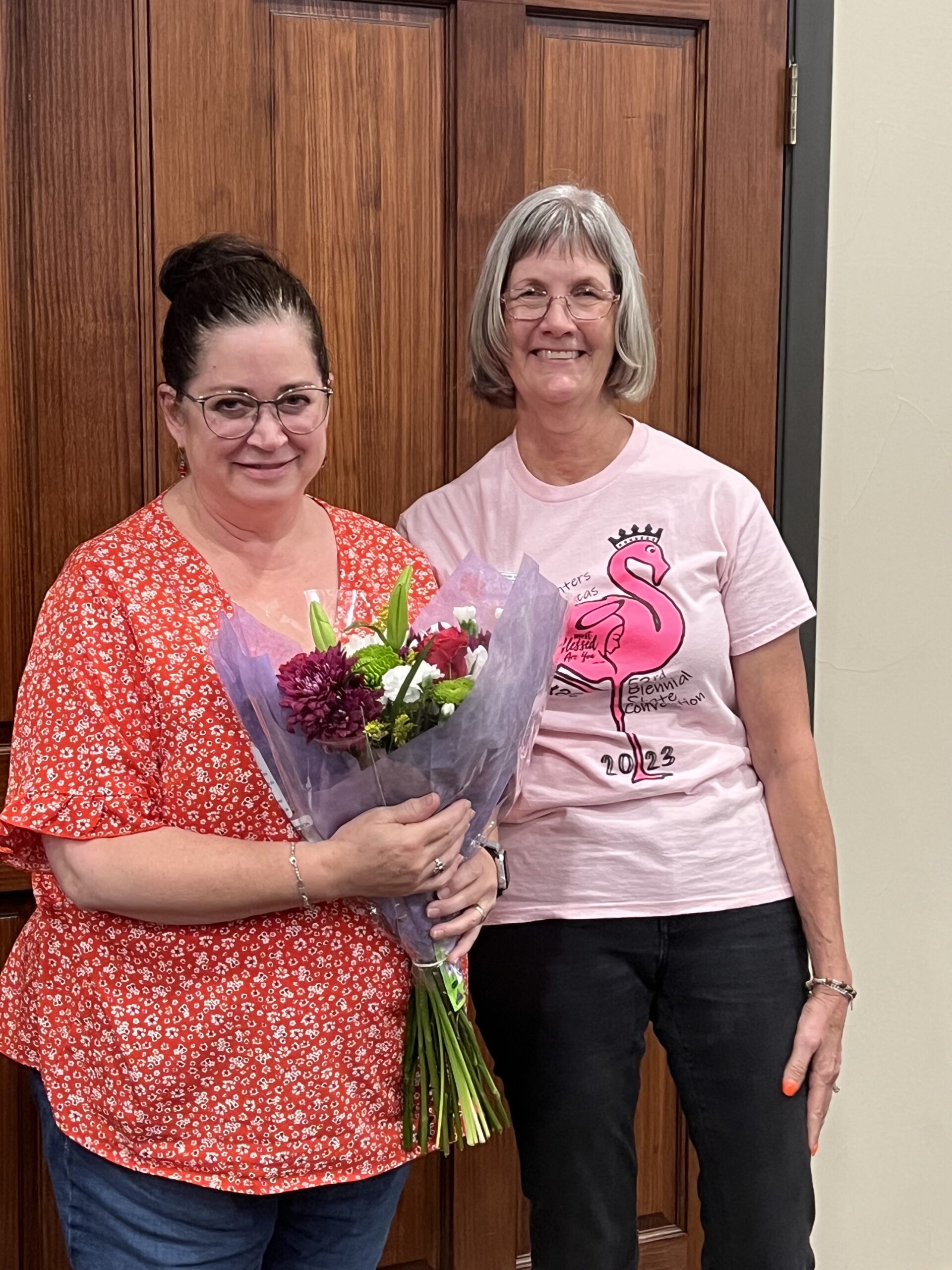 And Newsletter Contest
Category V  - Division II 
1st Place - AGAIN 
Donna Oates, Editor
2024
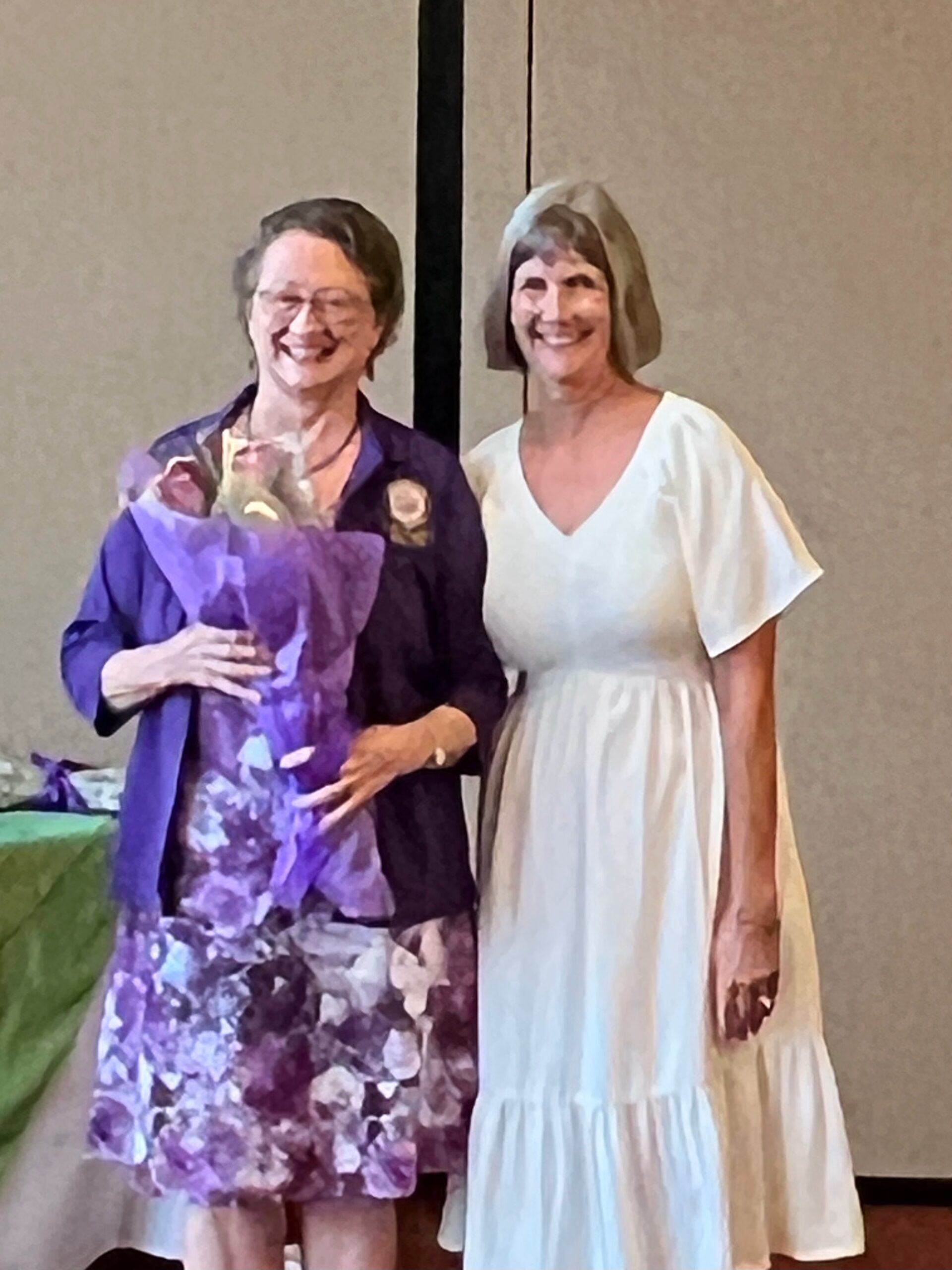 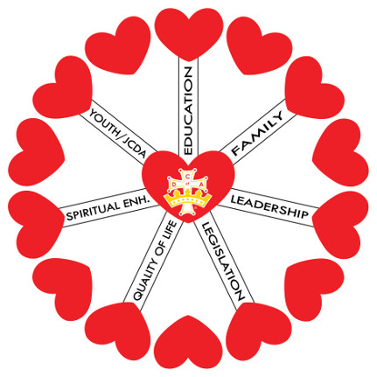 Congratulations to all who contributed – you are what makes this court so outstanding!
Special thanks to Barbara Vogt for pulling all the reports together to make this recognition a reality. 

AND……
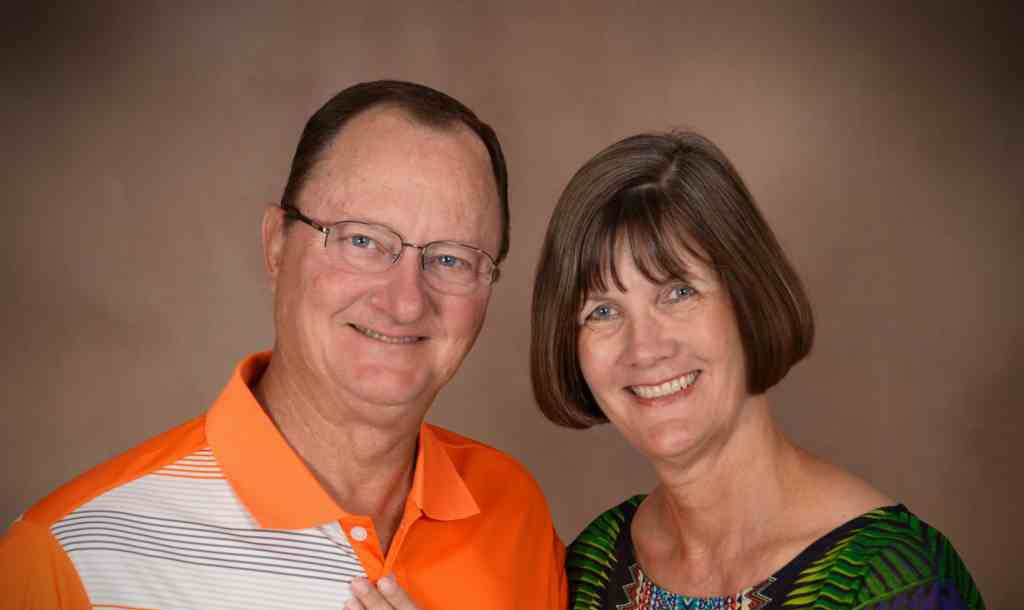 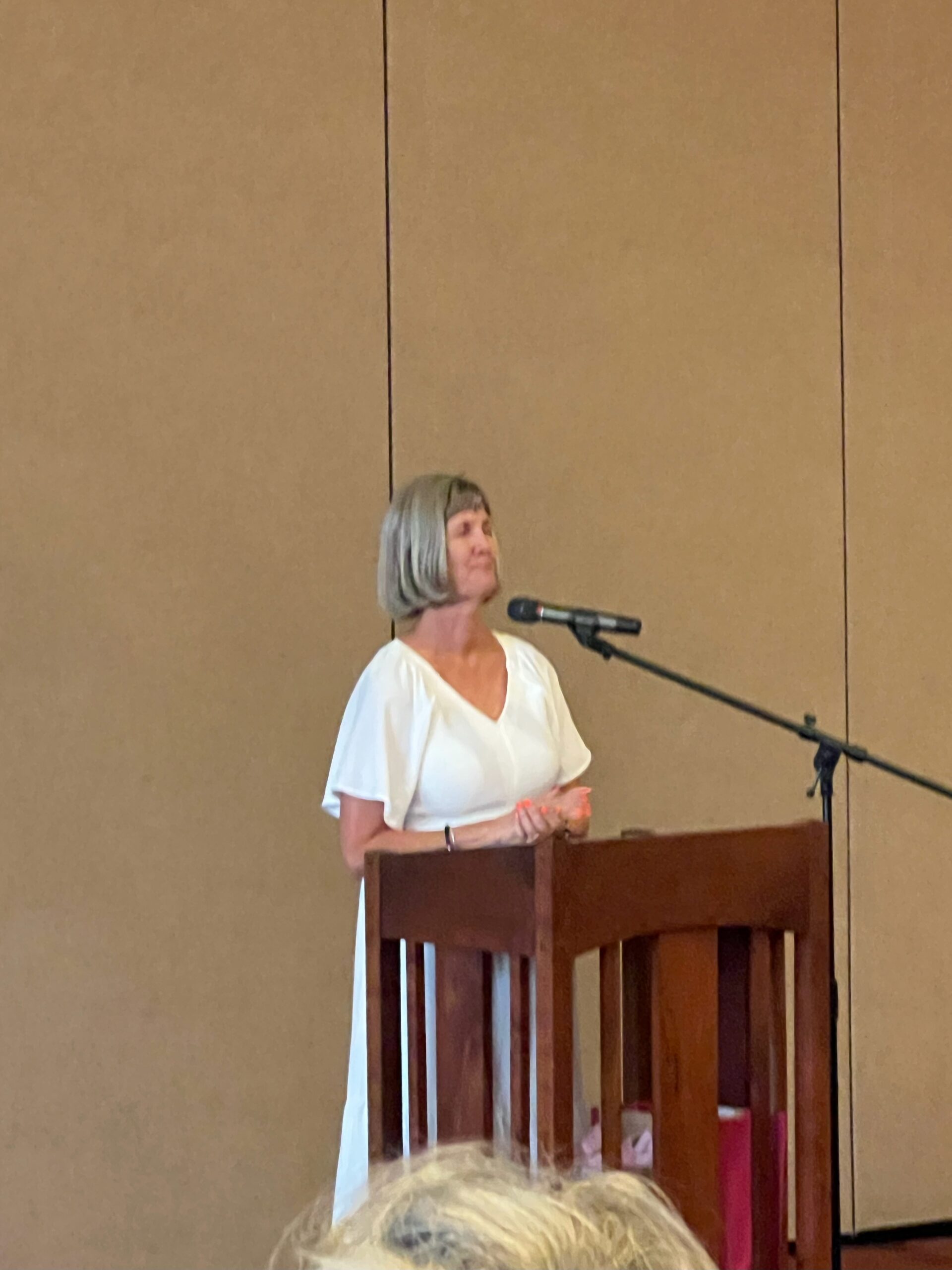 2024
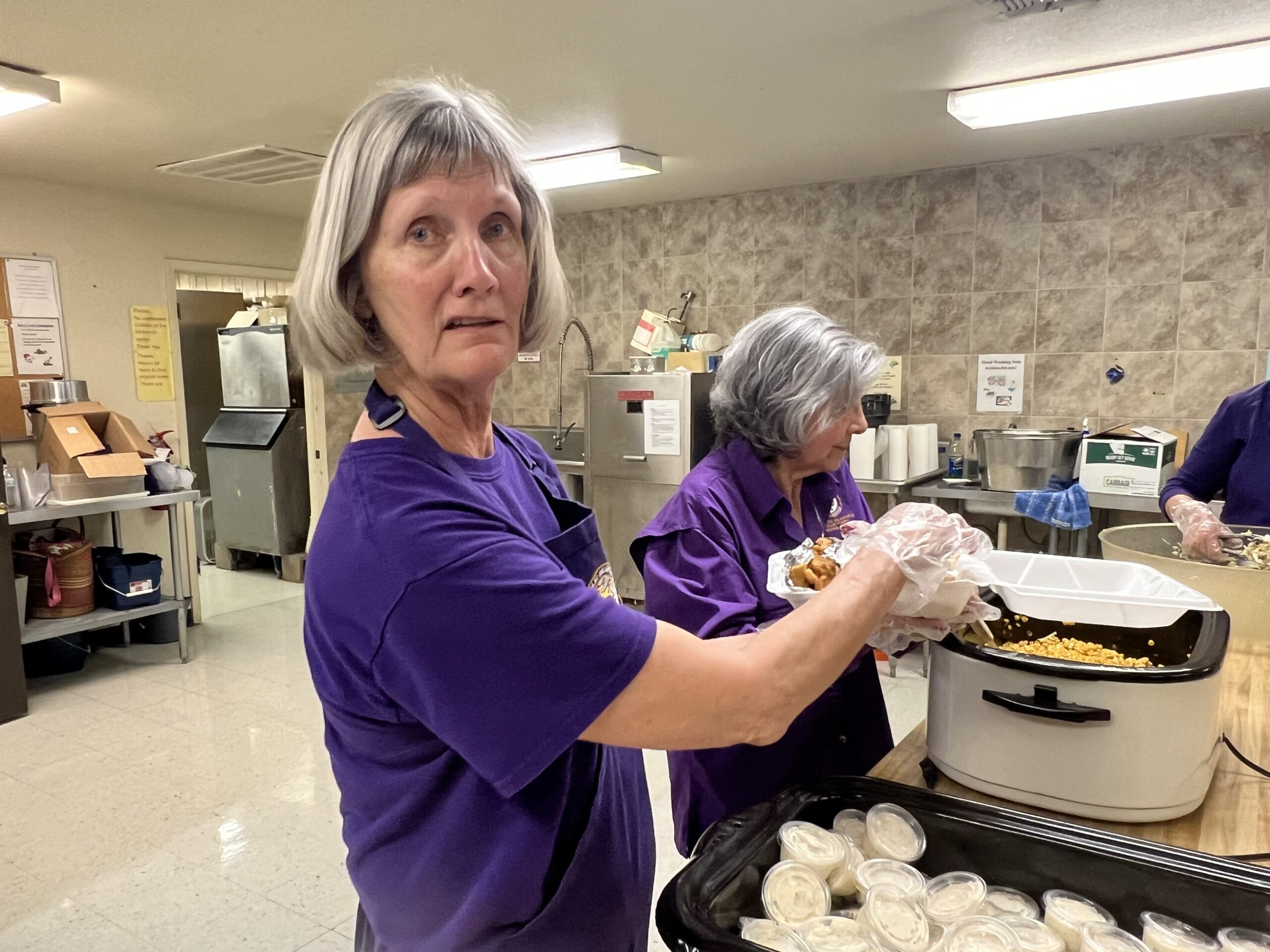 The outstanding leadership of 
Dorothy Meuth, 
Our loved Past Regent
And support of her husband Tommy 
Thank you both!
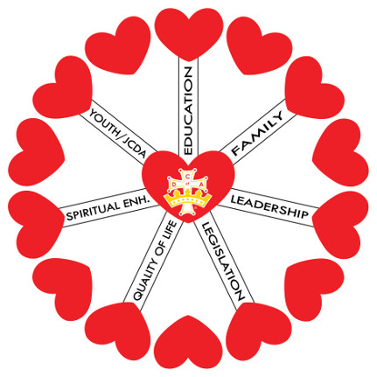